Privatrettslig metode
Professor Erik Røsæg
Nordisk institutt for sjørett (St. Olavsgt. 23, rom 403)
erik.rosag@jus.uio.no
2285 9752
folk.uio.no/erikro
1
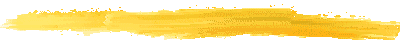 Eksempel I:Rt 1998 268 Dorian Grey
”pant i egen ting”
pant
2 mill kr
pant
1 mill kr
ikke pant
0 kr
2
Høyesteretts løsning:
“Hvilken pantefordring skal assurandøren tre inn i?”
”Pantobligasjonene er innfridd innen forsikringssummens ramme når beløpet er utbetalt, og assurandøren har således ikke overtatt noen pantesikret fordring.”
3
men…
Praktisk behov
Sikringspant
4
Eksempel II:Gjorte pantebrev
Hva det er
Gjorte obligasjoner
Dagens praksis
Hvor det kan spille en rolle
Pantel § 1-5
Tvfl § 11-2
Effektivitetsdoktrinen
Bør formen spille en rolle?
5
Metode som fag og ferdighet
Kan man gjøre rettskildeobservasjoner når man ikke kan faget?
Argumenterer man bra når en kan rettskildelæren?
Argumentene henter en der man finner dem
6
“Privatrettslig metode”?
Metoden er i prinsippet den samme i offentlig og privat rett
Holdninger til metode
Balansen mellom rettens styrende og konfliktløsende elementer
7
Eckhoffs “typer av rettskildefaktorer”
Lovtekster
Lovforarbeider, annet bakgrunnsstoff og etterfølgende lovgiveruttalelser
Rettspraksis (dvs. domstolenes praksis)
Andre myndigheters praksis
Privates praksis
Rettsoppfatninger (særlig i juridisk litteratur)
Reelle hensyn (vurderinger av resultatets godhet)
8
Rang, relevans og vekt
Drøftingsrekkefølge
Hva bør være den ledende rettskilden i saken?
Plassering/ ekskludering av odde elementer
Voldgift
Avtaler
Fremmed rett, særlig ved harmonisert lovgivning
9
Reelle hensyn, etc.
Rettsøkonomi som relle hensyn
Reelle hensyn ved regelanvendelse
Reelle hensyn som grunnlag for å etablere en regel
Reelle hensyn kamuflert som “realiteten” i saken
10
Rettsøkonomi som relle hensyn
Hva er rettsøkonomi?
”Økonomisk effektivitet”

Markedsmodeller
Spillteori
Intuitiv bruk
11
Reelle hensyn ved regelanvendelse: Regelen om at kontrakter (bare) gjelder mellom partene
Det selvsagte utgangspunktet
Fravik i transportforhold, Rt 1995 486 Nordland
Fravik i entrepriseforhold, Rt 1998 656 Veidekke
12
Reelle hensyn ved regelanvendelse:Nordland-dommen
Transportør – transportkunde – vareeier


Transportøren er transportør også overfor vareeieren?
Tredjepersonsløfte transportør – vareeier?
13
Reelle hensyn ved regelanvendelse:Veidekke-dommen– generelt om direktekrav
Veidekke - Moelven – borettslaget


Høyesterettspraksis (nei)
Praktisk betydning (ja)
Bransjeoppfatning (nei)
14
Reelle hensyn ved regelanvendelse:Veidekke-dommen– konkret om “subrogasjon” i denne saken:
"Moelven synes å ha vært innforstått med …"
"Moelven og Veidekke hadde erfaringer med samarbeide …"
"i praksis etablert en direkte kontakt …"
"vanskelig å se at underentreprenøren ved dette kan komme i noen dårligere stilling …"
15
Direktekrav – noen metodiske refleksjoner
Hagstrøms forsiktige linje?
Relativitetsgrunnsetningen
Behov for å velge sine parter
Hvor stort et krav?
Følg tingen?
Hva er galt med en konkret avveining?
16
Salg
konkurs!
Reelle hensyn som grunnlagfor å etablere en regel:Løsørekjøpers rettsvern i selgers konkurs
Kudommen (Rt 1910 231)
Jernskrapdommen (Rt 1912 263)
Interessesynspunktet
De lege ferenda  => de lege lata
17
Reelle hensyn som realiteten i saken: Eksempler
Aksjeselskap som fiksjon
Den økonomiske virkningen avgjørende?
”i realiteten”
Den virkelige eier
18
Aksjeselskap som fiksjon: Ansvarsgjennombrudd
Aksjonær – aksjeselskap - skadelidt


Rt 1996 672 Kongeparken:
Fremtrer det som utilbørlig …
har det vært en sammenblanding …
De to sett argumenter må ses i sammenheng, og det må foretas en helhetsvurdering.
19
Den økonomiske virkningen avgjørende?Fremleie av bruksrett
Bruksrett har (et visst) rettsvern uten tinglysning(tgl § 22 nr 3)
Det samme gjelder ikke fremleie av bruksrett (Andenæs: Konkurs 2. utg s. 174; 3. utg s. 252)
20
”i realiteten”:Panteloven § 3-22(2)
“Leieavtale eller liknende avtale som i realiteten tjener til å sikre et avhendingsvederlag ...”

Fra Rådsegna (s. 113-4):
“Desse avtalene tek sikte på same økonomiske realitetsom ei vanleg salsavtale med eigredomsatterhald”
…leiegavtala …kan seieast å tryggja eit avhendingsvederlag”
21
Rt 2001 232 – restverdileasing
”Det vesentlige [er] om den økonomiske realitet er slik at leieformen bør likestilles med salgspant… . Og ved denne vurdering vil det sentrale være om leieavtalen tjener til å sikre et fullt avhendelsesvederlag”
Salg
konkurs!
22
Hvem er den virkelige eier? Rt 1935 981 Bygland
Salg
Konkurs !
Reell eier
“skjøteinnehaveren ikke var virkelig eier av eiendommen.”
23
Dommer om å ta faktum slik det er:
Rt 1996 1647 Bruvik
Rt 2001 1136 Kjell’s Markiser
Rt 2001 1580 Slåtto Husbygg
24
Reelle hensyn som realiteten i saken: Regel eller faktum?
Gjelder regel Y for tilfelle X?
Er tilfelle X i realiteten et slikt tilfelle regel Y rammer?
25
Reelle hensyn som realiteten i saken:Oppsummering
Dokumentavgiftsloven 59/1975 § 6 og unnlatt tinglysning
Begrepsbruk
Omgåelse
Unngåelse
Omgåelseshensikt
26
Begrepsbruk, begrepsdannelse og virkelighetsoppfatning
Begreper er vårt verktøy
Begreper ligger bak ordene
Virkelighetsoppfatninger og begrepsdannelse
27
Opplegget videre om begreper og virkelighetsoppfatninger
Begreper (termer)
Analyser og synteser
Stiliserte hensyn
28
Begreper (termer)
Begreper kan være nyttige
Klargjørende begreper: Utenkontraktsrettslig ansvar
Stikkord: Aksjeselskap
Koplingsbegreper: Mislighold
Eksempler
Eiendomsrett
Fraktfører
Obligatoriske og tinglige krav
Bruk færrest mulig (spesial)begreper!
29
Begreper (termer):Eiendomsrett og eiendomshjemmel
Negativ og positiv avgrensing:“Restrettighetene” og “begrensede rettigheter”
Funksjonelt og substansielt eiendomsrettsbegrep,cfr. dl. § 2-2
Det funksjonelle eiendomsbegreps forbannelse
30
Begreper (termer):Nordland-dommensbruk av fraktførerbegrepet
”Vegfraktloven § 27 må forstås slik at den som anses som fraktfører, er ansvarlig direkte overfor eieren av godset.”
31
Begreper (termer):Rt 1955.872 Consul Bratt
“Denne konkrete og nærliggende interesse knyttet til kabelen bør da erstattes. Det at verkstedets krav etter strømkontrakten er en obligatorisk fordring får etter min mening her ingen selvstendig betydning.”
32
Analyser og synteser:HASBDobbeltsuksesjon
S
H
A
B
33
Analyser og synteser:HASBHva om As far hadde solgt?
S
H
A
B
34
Stiliserte hensyn: Etablerte ordninger
Sedvaner
Hevd, alders tids bruk, og festnet bruk
Handelsbruk
Kontraktspraksis
Passivitet
Lex mercatoria
35
Etablerte ordninger: Typetilfeller
Partenes praksis
Kontraktsforhold med særlige tilknytningspunkter (formulerer, parter etc.), ND 1983.309 NV Arica
Tvingende lovgivning, Rt 1973.737 Hamar-Kapp-Fergen
Tredjepersonsvern, Rt 1966.857 Smågris
36
Etablerte ordninger:Kontraktsforholdmed særlige tilknytningspunkter
ND 1983.309 NV Arica: Skulle en såkalt off-hireklausul etter norsk rett tolkes på bakgrunn av norsk eller engelsk rettspraksis?
Japan
California
37
Etablerte ordninger: Assurandørens usjødyktighetsinnsigelse
Rt 1973.737 Hamar-Kapp-Fergen
… innskrenke området for forsikringsavtalelovens § 20, som er gitt til beskyttelse av forsikringstakernes interesser
… overbevisende uttrykk for det de interessegrupper som berøres av forholdet har ansett riktig og lovlig
38
Rt 1966.857 SmågrisPraksis gjorde at eiendomsforbehold sto seg
Fast praksis
Enslydende formularer
Andre kreditorer kjente til klausulene og måtte regne med dem
Selgerne stolte på kontraktene
Fast innarbeidet ordning. Sedvanerett?
39